Understanding science through drama
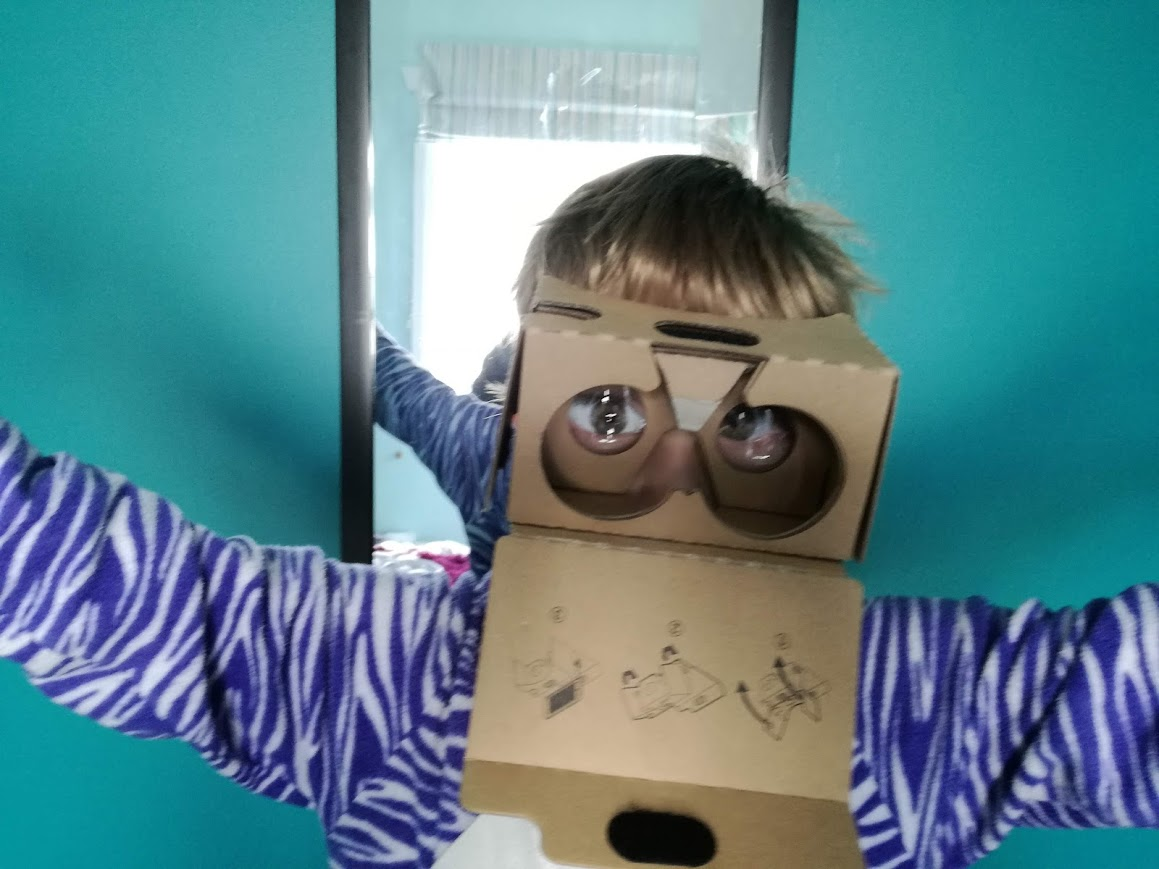 © V.Bootham
4–4:40 pm Thursday 8 September
© Copyright. Science Learning Hub – Pokapū Akoranga Pūtaiao The University of Waikato Te Whare Wananga o Waikato.
All Rights Reserved | www.sciencelearn.org.nz. All images are copyrighted. For further information, please refer to enquiries@sciencelearn.org.nz
[Speaker Notes: Image: https://www.sciencelearn.org.nz/images/5007-science-and-drama]
Index
© Copyright. The University of Waikato Te Whare Wananga o Waikato l Science Learning Hub – Pokapū Akoranga Pūtaiao. All Rights Reserved
All images are copyrighted. For further information, please refer to enquiries@sciencelearn.org.nz.
Pokapū Akoranga Pūtaiao
A trustworthy online resource – produced by educators and scientists
Based on world-class New Zealand science research
Supported by learning activities, information about the key science ideas and concepts, multimedia tools and other resources
Written for New Zealand teachers and students
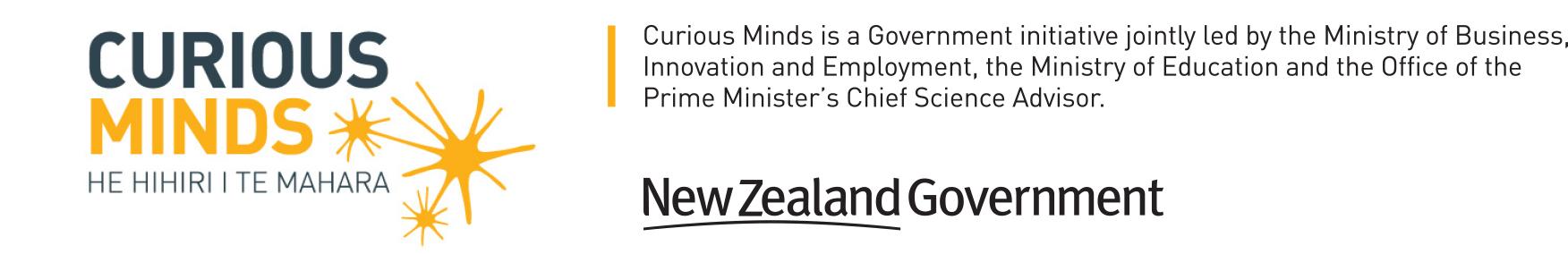 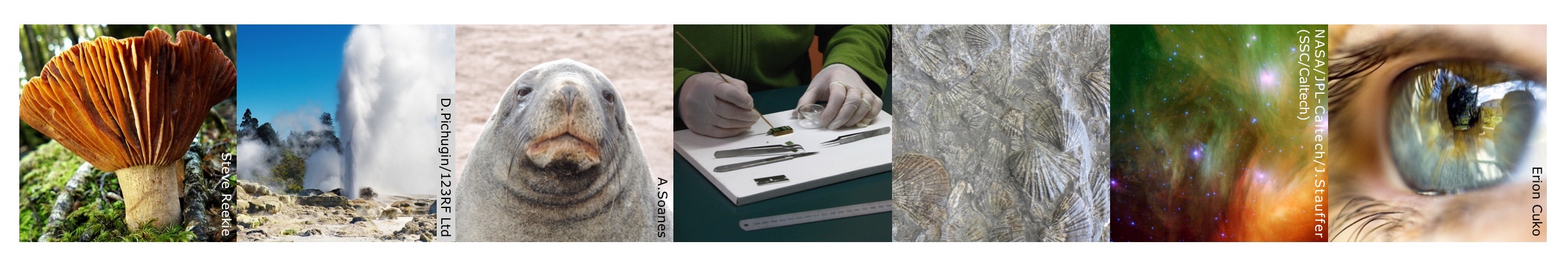 [Speaker Notes: The Science Learning Hub is funded by the New Zealand government – Ministry of Business, Innovation and Employment (MBIE) – under the Curious Minds fund.]
Dr Carrie Swanson
Medical Laboratory Scientist (Microbiology)
Primary Teacher
Initial Teacher Education AUT
Fields of interest: Primary Science, Dramatic inquiry (Mantle of the Expert), integrated curriculum 
Involved with the Dramatic Inquiry Network of Expertise
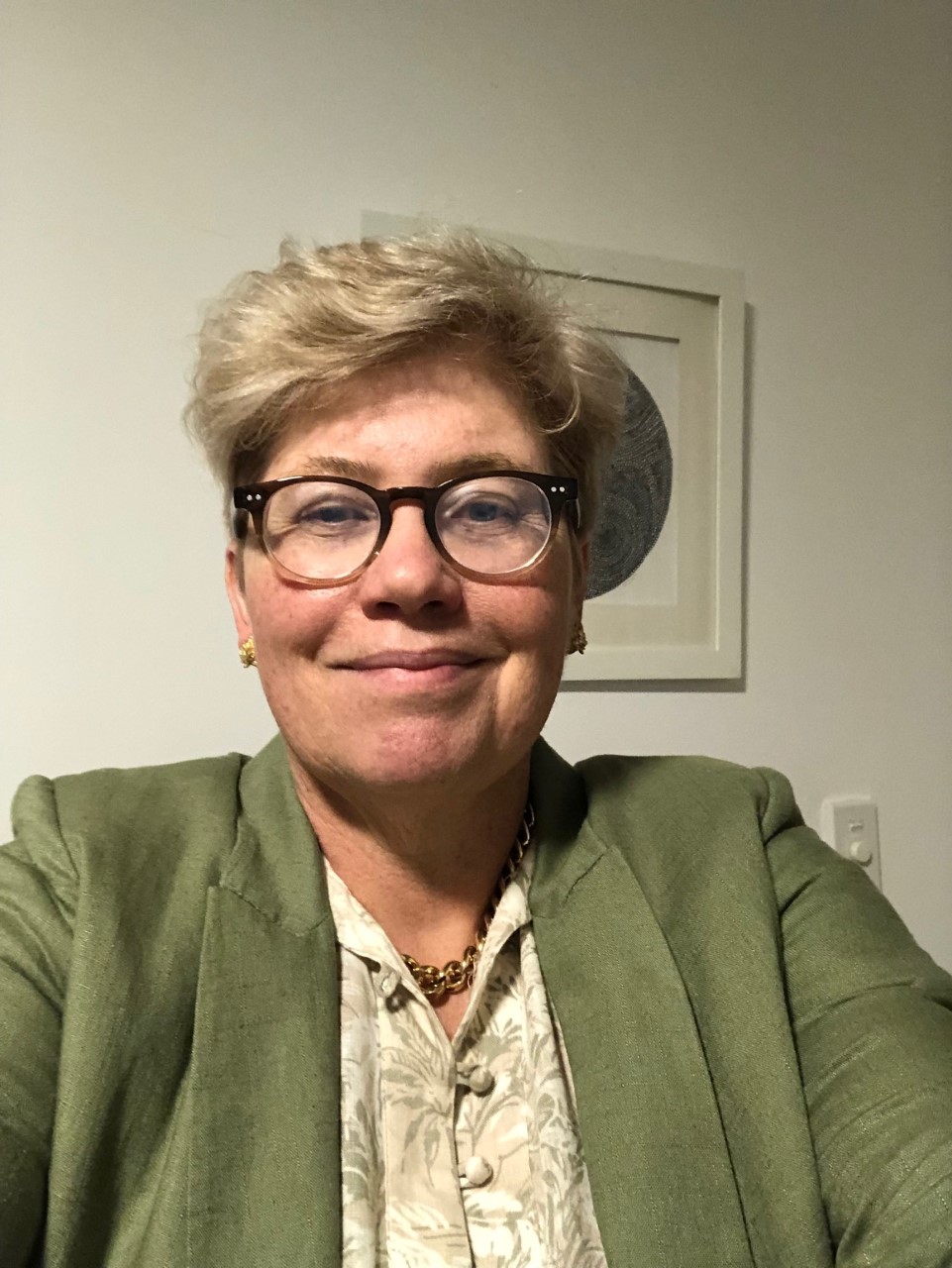 © C.Swanson
Overview
Why use drama in science?
How is it used? 
Using the Eels of ANZAC Bridge as a provocation for a process drama in science.
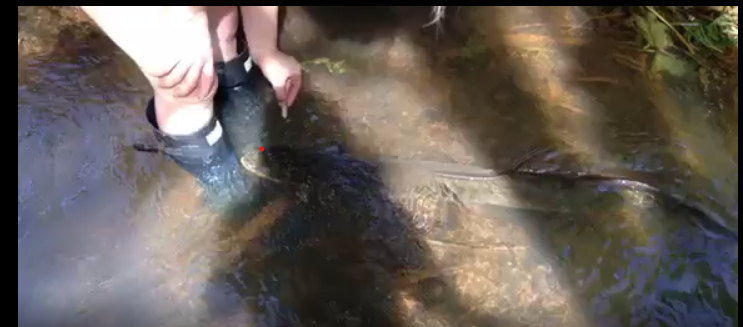 © C.Swanson
What’s drama got to do 
with science?
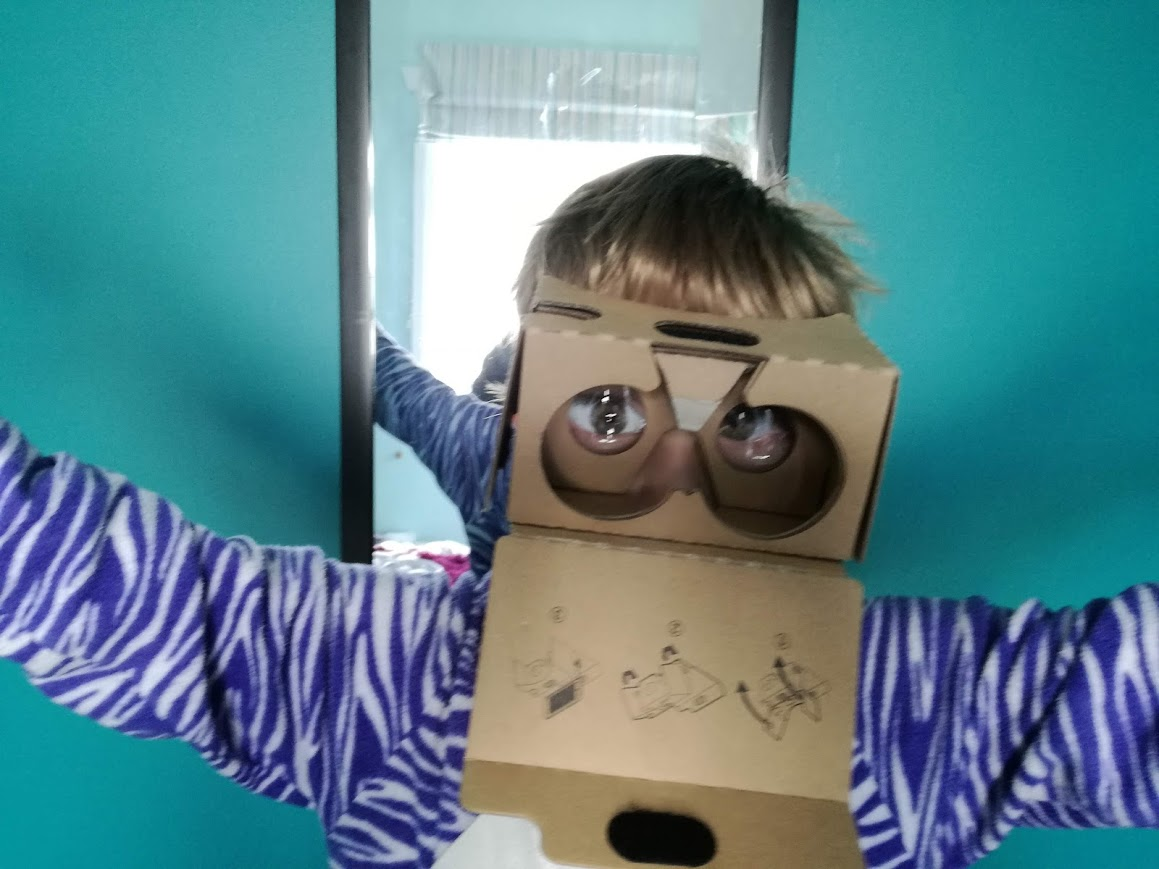 “Science and drama are natural bedfellows in education … both ‘are ways that we experience and make sense of the world’… Both have their roots in … curiosity [and] … play”
(O’Toole, 2021).
© V.Bootham
© Copyright. Science Learning Hub – Pokapū Akoranga Pūtaiao The University of Waikato Te Whare Wananga o Waikato.
All Rights Reserved | www.sciencelearn.org.nz. All images are copyrighted. For further information, please refer to enquiries@sciencelearn.org.nz
[Speaker Notes: Image: www.sciencelearn.org.nz/images/5007-science-and-drama]
The value of using dramatic pedagogical approaches in science
Enjoyable 
Embodied 
Experiential learning
Ethical 
Enlarges the learning space 
Endorsed by Ministry of Education
Enhances understanding of science concepts, the Nature of Science, and science in society (McGregor et al., 2019; Swanson, 2016, 2019a).
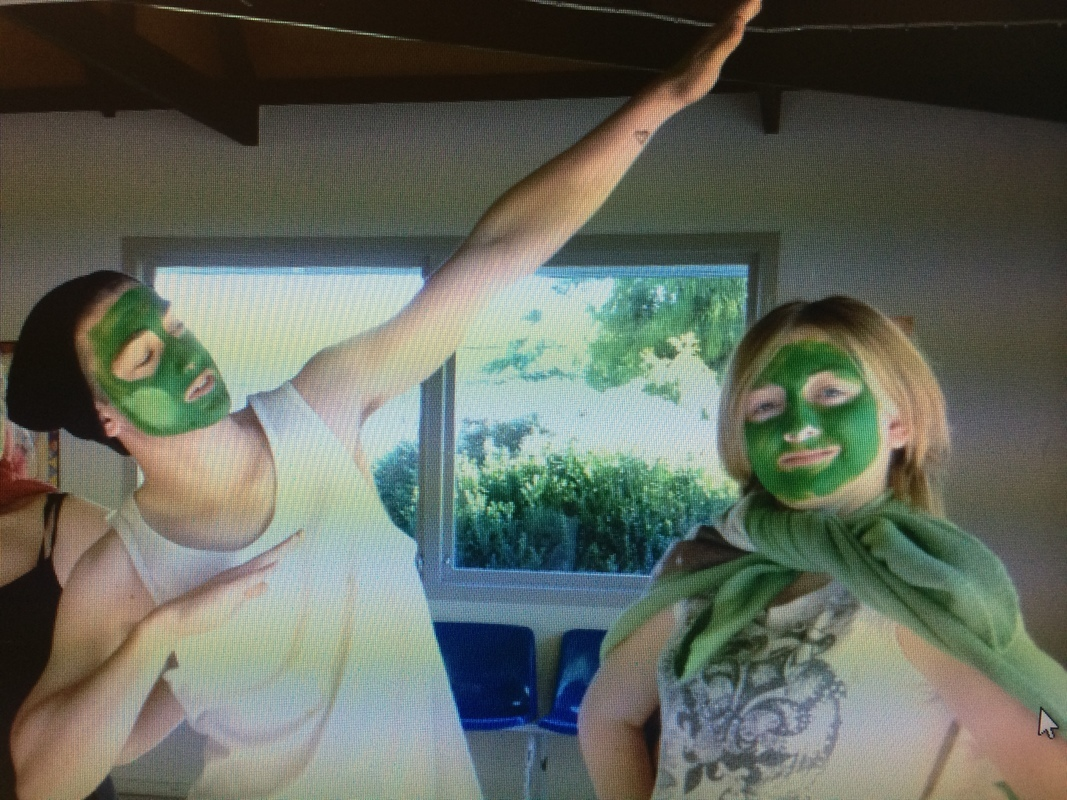 © Andrea Soanes
© Copyright. Science Learning Hub – Pokapū Akoranga Pūtaiao The University of Waikato Te Whare Wananga o Waikato.
All Rights Reserved | www.sciencelearn.org.nz. All images are copyrighted. For further information, please refer to enquiries@sciencelearn.org.nz
[Speaker Notes: Image: www.sciencelearn.org.nz/images/4269-deciding-on-action]
Why integrate science and drama?
Theatre performances  plays
Physical simulations
Role play
Variety of dramatic approaches
Ideal for making connections across the learning areas – Future Focused Learning.
Useful means of integrated other curricular areas.
Enhances authenticity and possible connections to te ao Māori.
Curricular integration in STEM/STEAM is endorsed by MOE https://elearning.tki.org.nz/Teaching/Future-focused-learning/STEM-STEAM.
© Copyright. Science Learning Hub – Pokapū Akoranga Pūtaiao The University of Waikato Te Whare Wananga o Waikato.
All Rights Reserved | www.sciencelearn.org.nz. All images are copyrighted. For further information, please refer to enquiries@sciencelearn.org.nz
Teacher in role
Freeze frames
Role on the wall
How can drama be used?
Theatre performances  plays
Physical simulations
Role play
Variety of dramatic approaches
Mapping
Conscious alley
Dramatic role conventions such as
© Copyright. Science Learning Hub – Pokapū Akoranga Pūtaiao The University of Waikato Te Whare Wananga o Waikato.
All Rights Reserved | www.sciencelearn.org.nz. All images are copyrighted. For further information, please refer to enquiries@sciencelearn.org.nz
Theatre performances in science
Watching theatre
Participating actively in theatre
Scripted science plays
Writing their own plays
Used to engage students, impart knowledge, construct knowledge and assess knowledge. 

www.sciencelearn.org.nz/resources/191-drama-with-microbes
What types of drama can be used in science?
Physical simulations
Embodying the learning
Multimodal
Simulations – students simulating an aspect of science – for example, pollination. 
www.sciencelearn.org.nz/resources/774-drama-in-the-microworld
www.sciencelearn.org.nz/resources/108-seed-dispersal-puppet-play
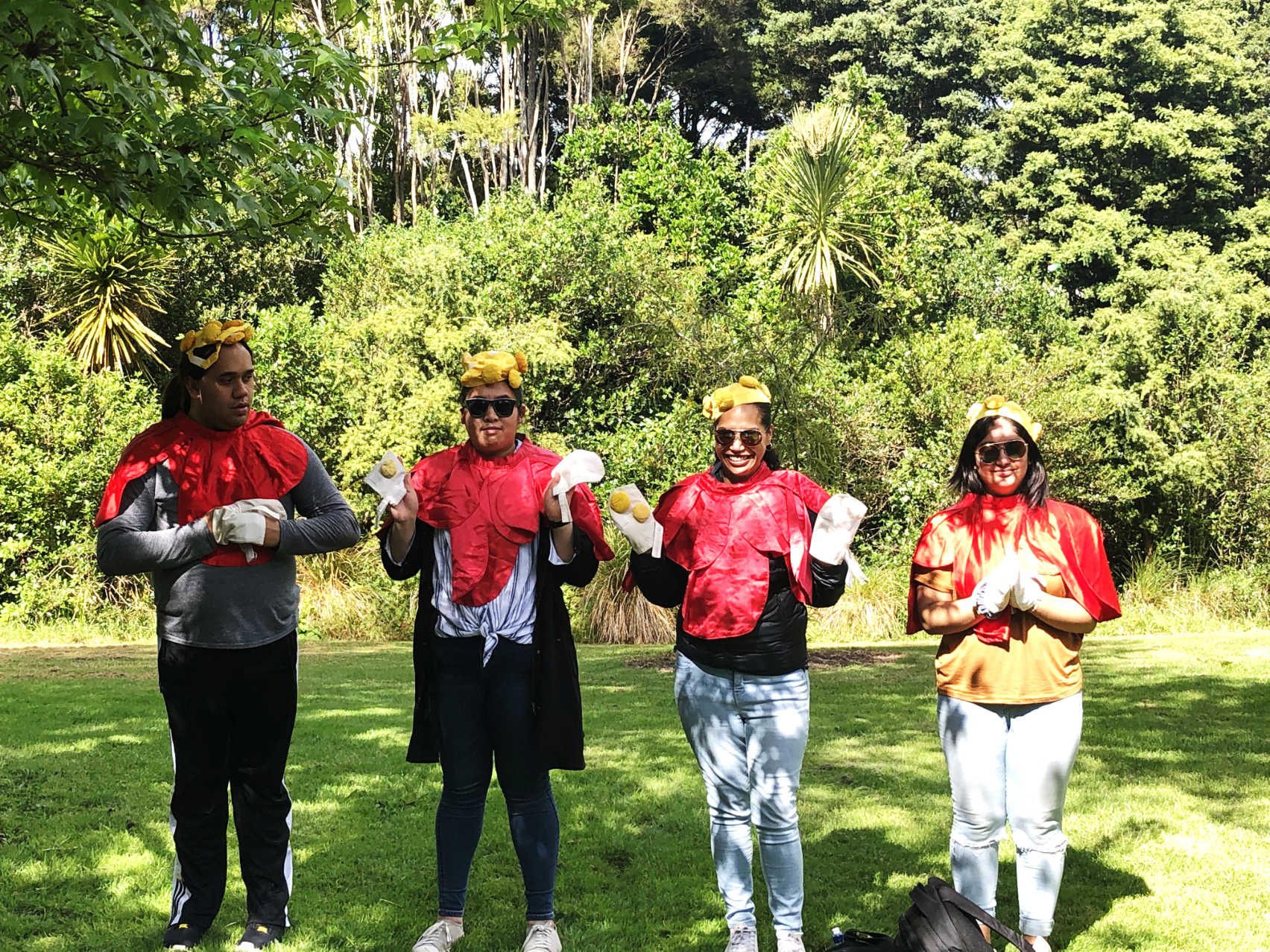 © Swanson, 2020
Role play used in science
Socio-cultural or process drama.
Can vary from one session – several sessions – entire term.
Used to deepen understanding of science concepts – taking on roles such as physicists, police.
Can support NOS, science concepts, science over time.
Can also support student’s achievements and attitudes towards science.
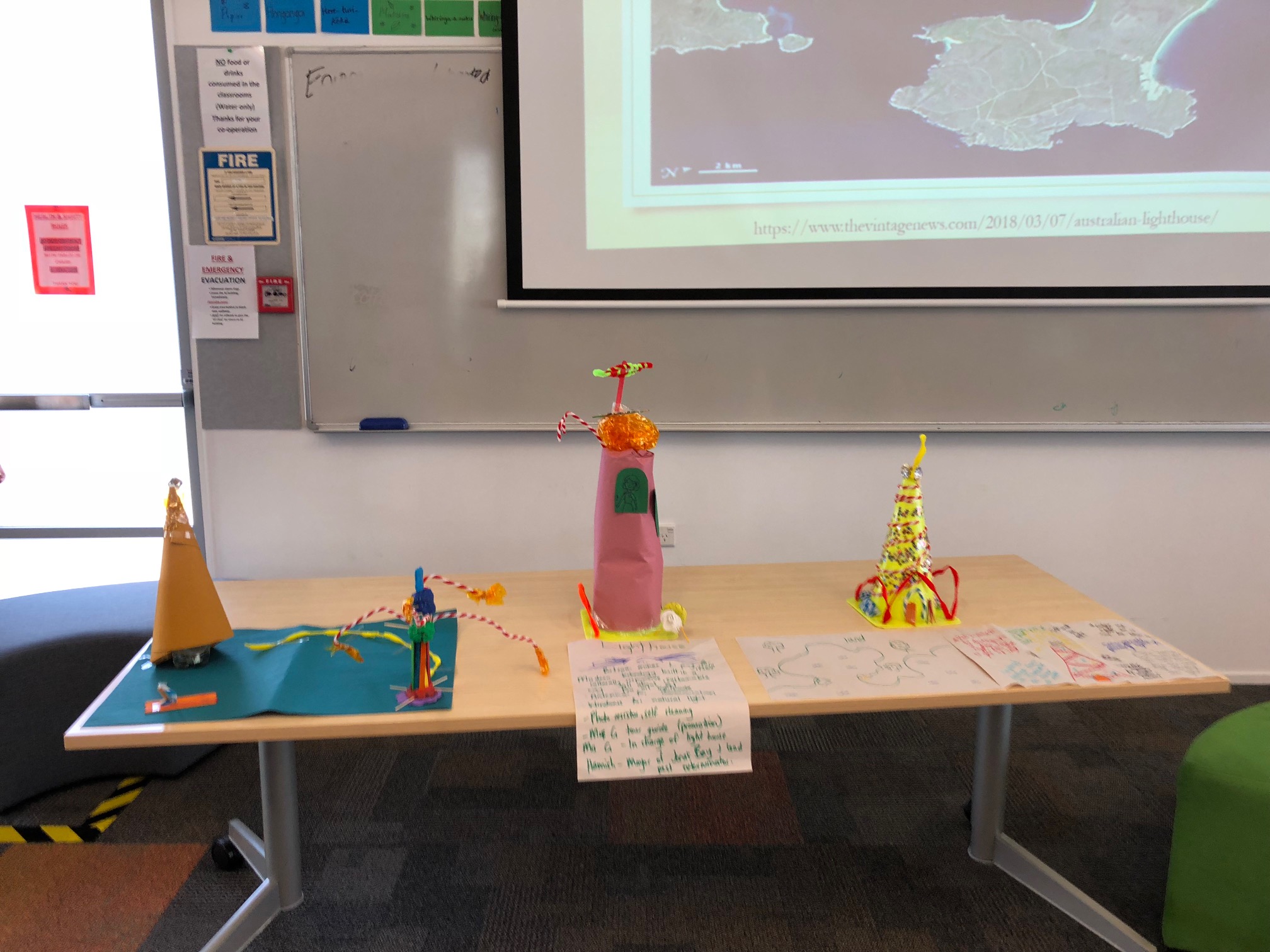 © C.Swanson
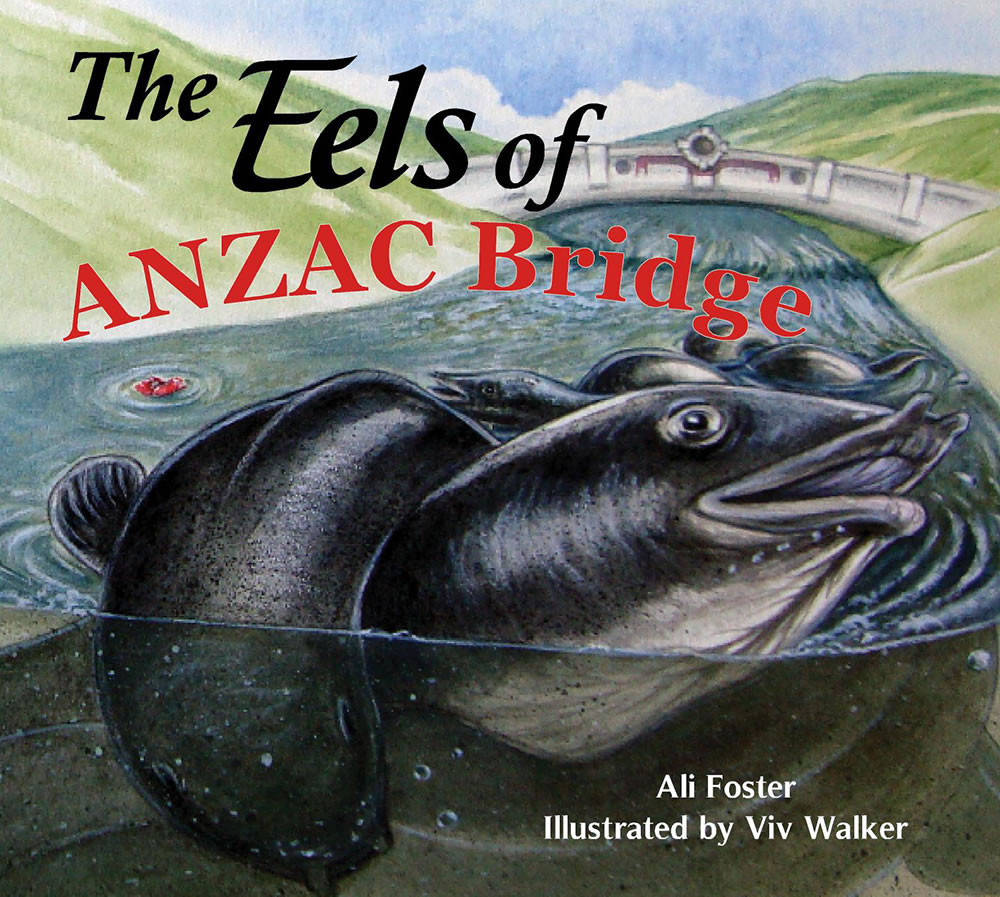 © Ali Foster
© Copyright. Science Learning Hub – Pokapū Akoranga Pūtaiao The University of Waikato Te Whare Wananga o Waikato.
All Rights Reserved | www.sciencelearn.org.nz. All images are copyrighted. For further information, please refer to enquiries@sciencelearn.org.nz
Pre-planning
Possible resources
Science Learning Hub www.sciencelearn.org.nz/search?term=eels
Department of Conservation www.doc.govt.nz/nature/native-animals/freshwater-fish/eels/
Wai care (Auckland Council). waicare.org.nz/Resources/forteachers.aspx
Tāmaki Paenga Hira Auckland War Museum Te awa o te Tuna River of Eels exhibit 
Sina and the eel
Curricular links 
Living World: Life processes
Living World: Ecology
Nature of Science: Understanding about science 
Nature of Science: Participating and contributing
Drama: Developing ideas
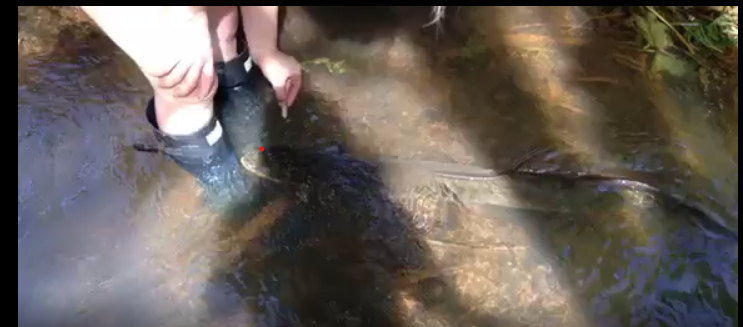 © C.Swanson
Science conceptual knowledge
25-80 years head out to sea to spawn.
5000 km to South Pacific near Tonga to breed. 
Adults die after spawning.
Eggs hatch to larvae – drift back to NZ over 15–17 months.
Larvae transform to glass eels – juvenile eels.
Once they enter estuaries – turn darker – elvers.
Swim upstream to find a suitable place to live.
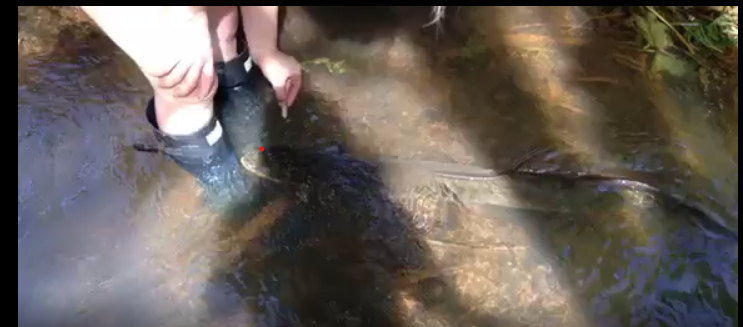 © C.Swanson
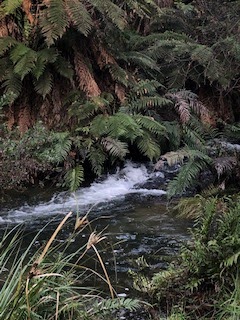 Set the scene 

Poster of Tuna
Living Stream and Restoring Stream
Picture of the ANZAC bridge
Name – Tuna Kaitiaki
© C.Swanson
© Copyright. Science Learning Hub – Pokapū Akoranga Pūtaiao The University of Waikato Te Whare Wananga o Waikato.
All Rights Reserved | www.sciencelearn.org.nz. All images are copyrighted. For further information, please refer to enquiries@sciencelearn.org.nz
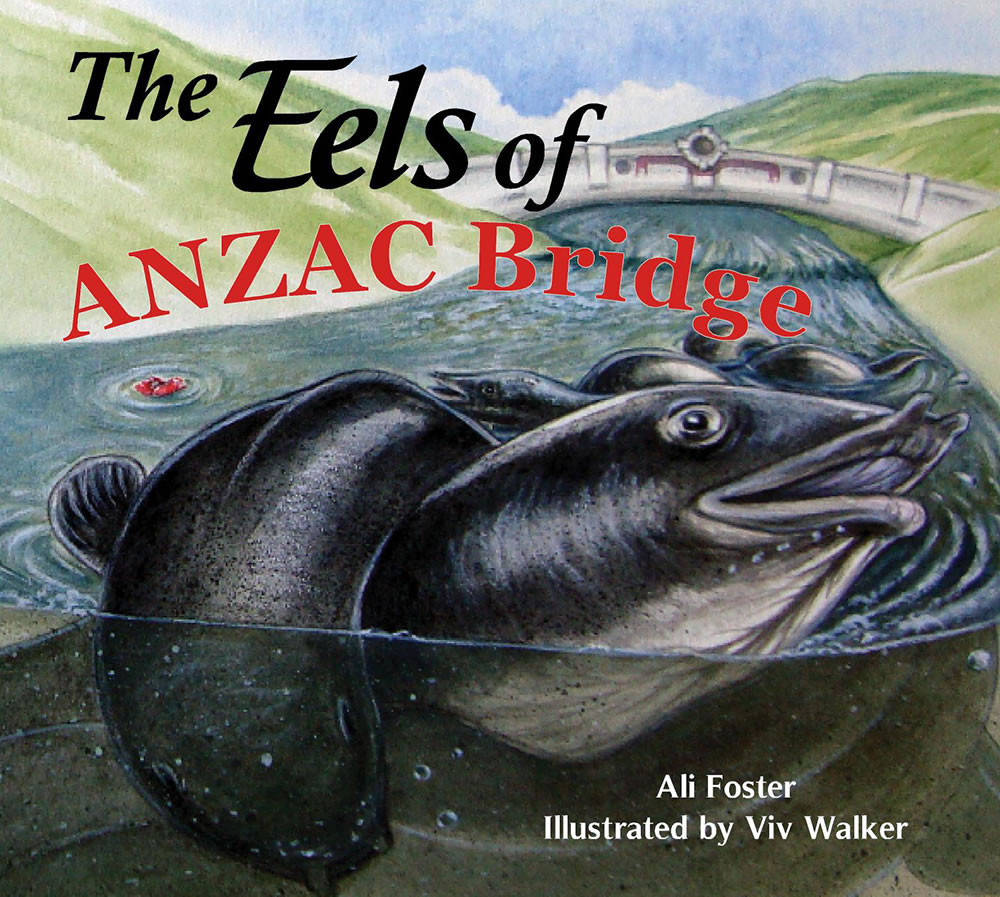 Knowledge building

If we are to be kaitiaki of tuna what do we need to know?
What do we need to do?
Perhaps we need to interview an expert?
You all have a slip of paper. 
I am putting you in role as experts.
© Ali Foster
© Copyright. Science Learning Hub – Pokapū Akoranga Pūtaiao The University of Waikato Te Whare Wananga o Waikato.
All Rights Reserved | www.sciencelearn.org.nz. All images are copyrighted. For further information, please refer to enquiries@sciencelearn.org.nz
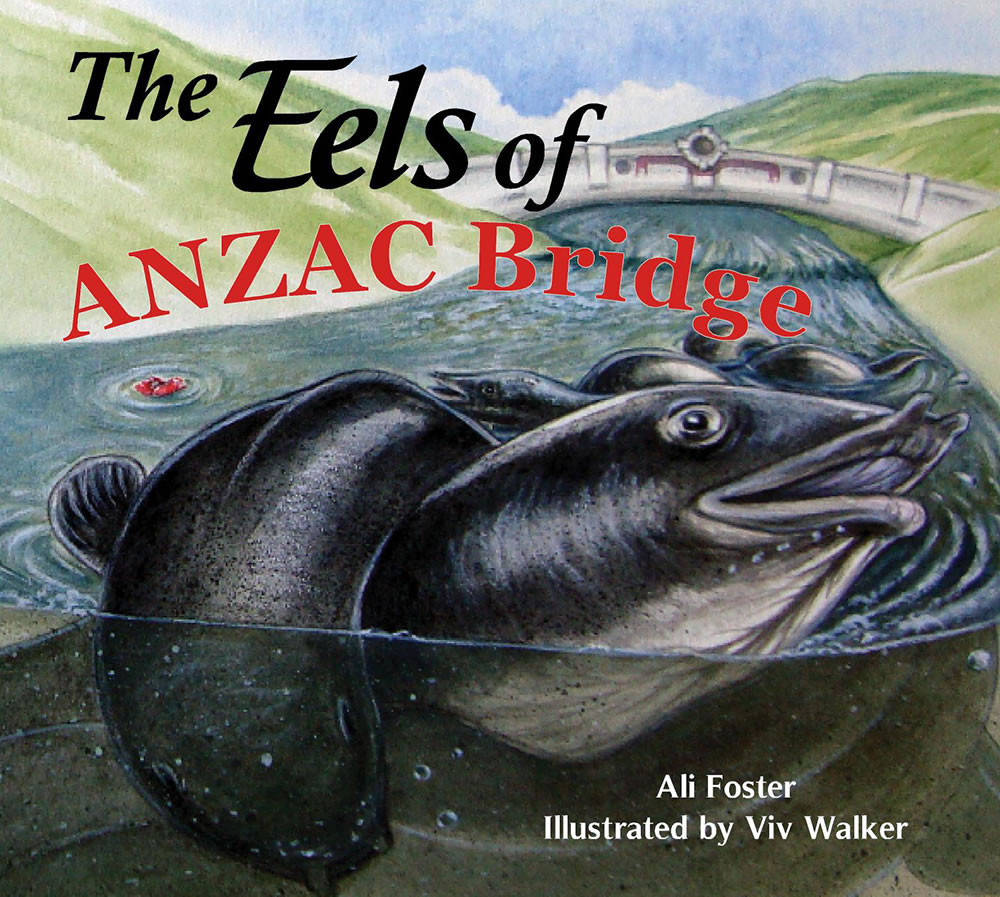 Using freeze frames to enhance empathy and desire for action about an issue.
My name is Albert. A long time ago I used to go eeling, drink the water and swim in the Mākākahi River. Now when I go to the river all I see the dirty water and rubbish, and signs saying, “Do not swim”. I wish we could go back to when I was a boy. (Foster, 2012)
© Ali Foster
“One hot summer’s afternoon in the tiny village of Kaiparoro, a small boy ran lickety split over a rickety bridge. Racing down the trusty track, he leapt into the river” (Foster, 2012, p.4,5).
© Copyright. Science Learning Hub – Pokapū Akoranga Pūtaiao The University of Waikato Te Whare Wananga o Waikato.
All Rights Reserved | www.sciencelearn.org.nz. All images are copyrighted. For further information, please refer to enquiries@sciencelearn.org.nz
Drama possibilities
How could we show the life cycle?
As kaitiaki how would we look after the habitat? 
Why is looking after the environment important ?
Is there anyone we need to interview (in role) about the river/eels?
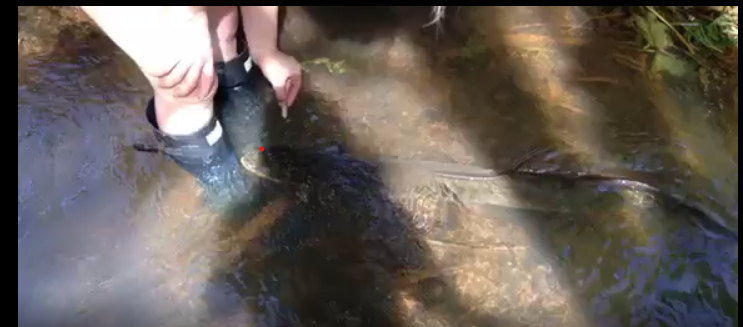 © C.Swanson
Showing our knowledge
How could you improve the health of the stream?
Can you do it by yourself?
Who would you consult to help? 
Write a letter to a consultant who could help you improve the health of the stream in the role of a student from Kaiparoro school.
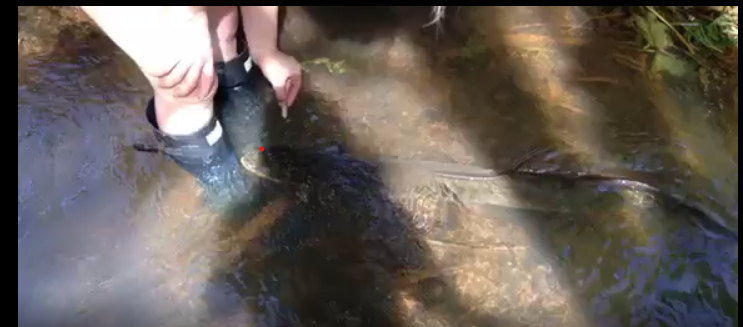 © C.Swanson
© Copyright. Science Learning Hub – Pokapū Akoranga Pūtaiao The University of Waikato Te Whare Wananga o Waikato.
All Rights Reserved | www.sciencelearn.org.nz. All images are copyrighted. For further information, please refer to enquiries@sciencelearn.org.nz
What curricular levels can drama be used at in science?
Junior class – Wild things – habitat
Middle – Animal Welfare Officers 
Senior Primary – Dinosaur Hunters 
Intermediate – Scientist 
2017 Biolive Presentation Infection Busters – Level 1, 2, 3 and Biology – Influenza outbreak
Pre-service teachers – Curriculum developers
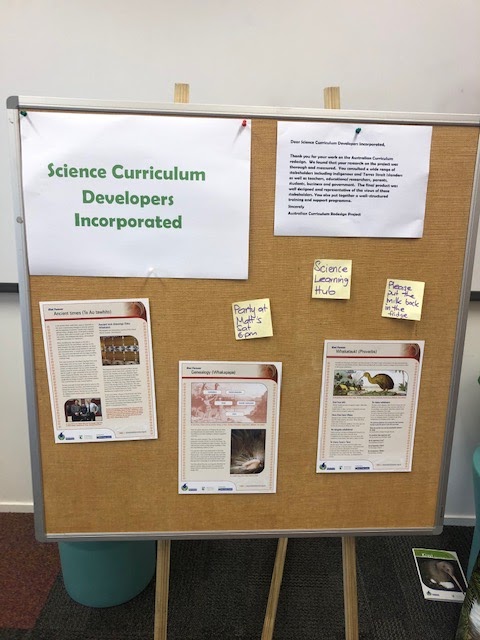 © C.Swanson
Activities from the Hub
Drama in the microworld
Water molecules in drama 
Drama with microbes
Seed dispersal puppet play 
Pollination role-plays
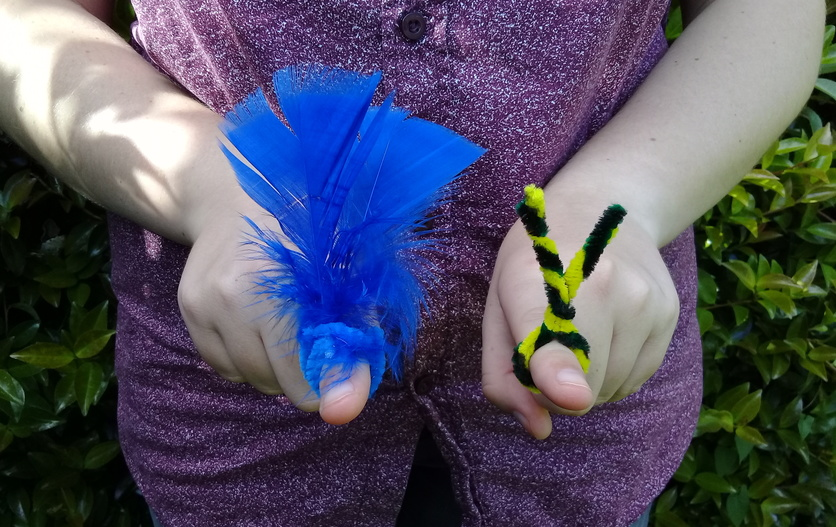 © Copyright. Science Learning Hub – Pokapū Akoranga Pūtaiao The University of Waikato Te Whare Wananga o Waikato.
All Rights Reserved | www.sciencelearn.org.nz. All images are copyrighted. For further information, please refer to enquiries@sciencelearn.org.nz
[Speaker Notes: Image from: www.sciencelearn.org.nz/images/3286-finger-puppet-pollinators]
References
Davies, D., & McGregor, D. (2017). Teaching science creatively. (2nd ed., pp. 16-36) 16-36.
    Routledge.
Foster, A. (2012). The eels of Anzac bridge. Fraser books.
McGregor, D., Baskerville, D., Anderson, D., Duggan, A. (2019). Examining the use of drama
     to develop epistemological understanding about the nature of science: a collective case from
     experience in New Zealand and England, International Journal of Science Education, Part
     B, (9)2, 171-194 (2019), https://doi.org/10.1080/21548455.2019.1585994.  
Skamp, K. (2015). Implementing the Australian curriculum: Science with a constructivist
     mindset.In K. Skamp, & C. Preston. Teaching primary science constructively (5th ed., pp. 64-
     71). Melbourne, Vic, Australia: Cengage. 
Swanson, C. (2016). Positioned as expert scientists: Learning science through Mantle of the
     Expert at years 7/8. [Doctoral thesis, The University of Waikato]. The University of Waikato
     Research Commons. https://hdl.handle.net/10289/9974. 
O’Toole, J. (2021). Foreword in P. White, K, Raphael., & K. van Cuylenburg. (Eds.). Science
     and drama: Contemporary and creative approaches to Teaching and Learning. (pp. v-vii). 
     Springer.
Swanson, C. (2019). Working in multiple different worlds and positionings to reinvestigate the
      science behind a national tragedy. Applied Theatre Research, 7(1), 107
      -120. https://doi.org/10.1386/atr_00009_1.
© Copyright. Science Learning Hub – Pokapū Akoranga Pūtaiao The University of Waikato Te Whare Wananga o Waikato.
All Rights Reserved | www.sciencelearn.org.nz. All images are copyrighted. For further information, please refer to enquiries@sciencelearn.org.nz
Thanks – want to keep in touch?
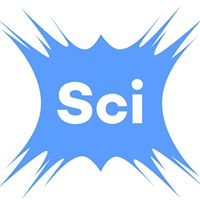 Email us on enquiries@sciencelearn.org.nz 

https://twitter.com/NZScienceLearn

www.facebook.com/nzsciencelearn
 
https://nz.pinterest.com/nzsciencelearn

www.instagram.com/sciencelearninghubnz
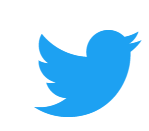 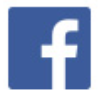 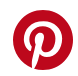 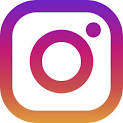 Join us in our discussion channel on Slack (http://slh-talk.slack.com).  
(Any problems accessing Slack, please contact us via our enquiries email, enquiries@sciencelearn.org.nz.)
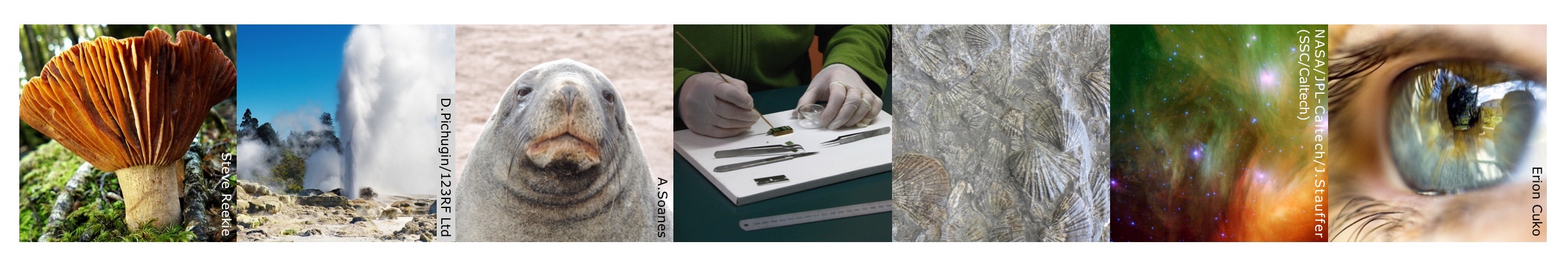